Real Estate Professionals Committed to Children
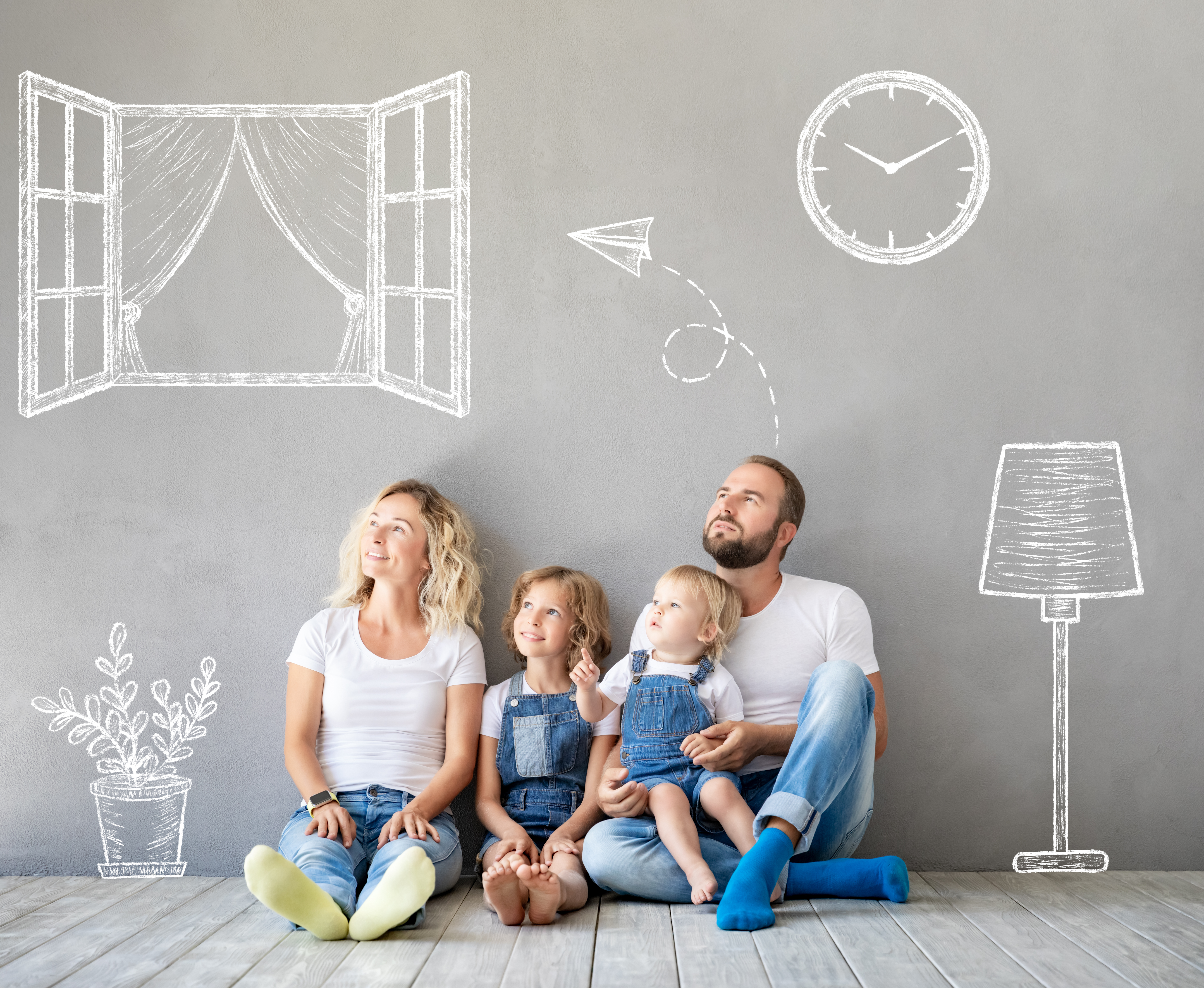 Home Ownership & Helping Children Grow Up Stronger, Smarter & With More Security
Sources: Duke University, American Psychology Foundation, Fannie Mae, Habitat for Humanity
Statistics show that children who are raised in homes that are owned (not rented)…
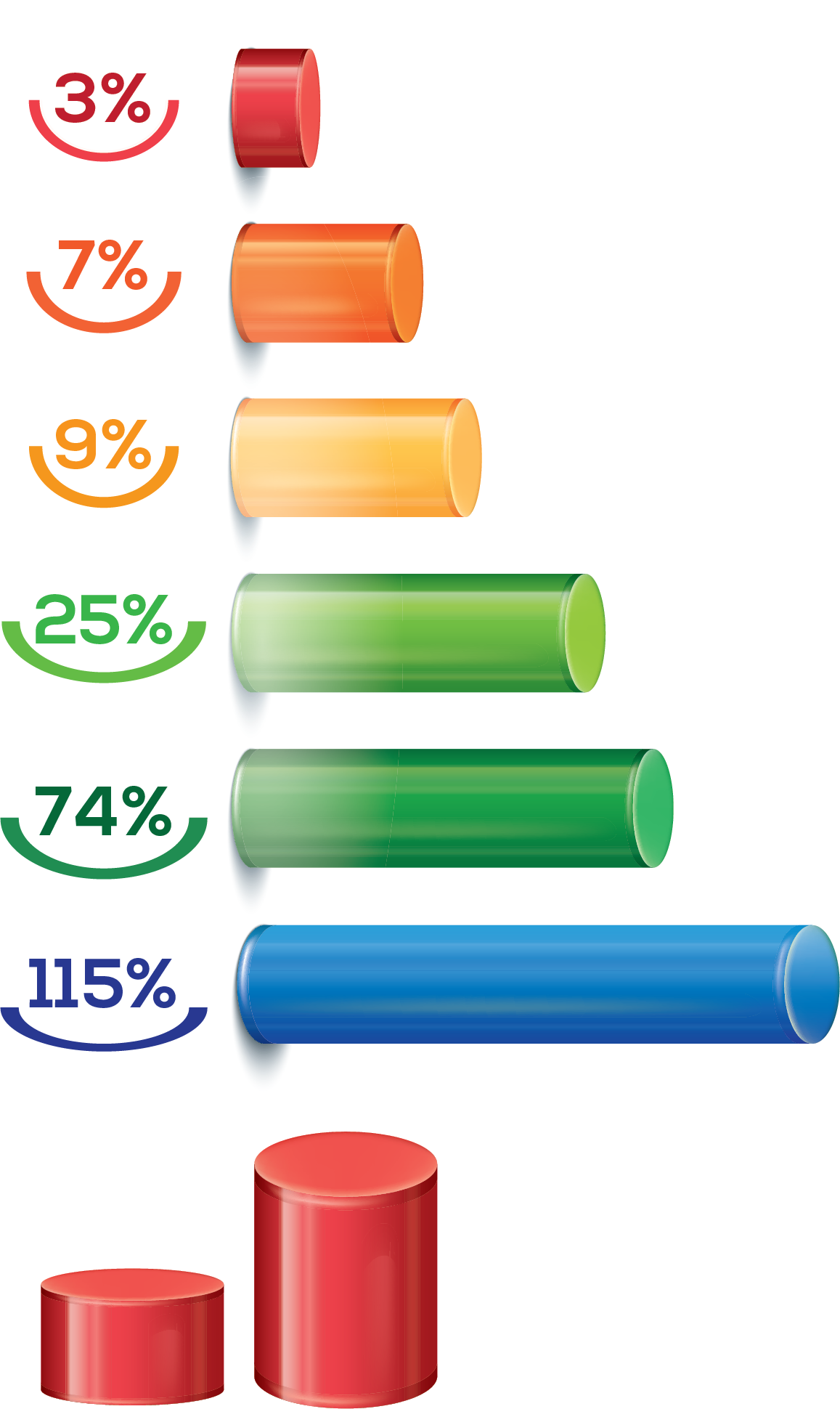 Less Behavior Problems
Better English Grades
Better Math Grades
Higher High School Graduation Rate
Overall Health Improved After Moving Into Their Home
More Likely to Graduate College
2x as Likely to Have Post-Secondary Education
As a real estate specialist, I am passionate about helping families and children thrive. Call me today to learn more about home ownership in our market.
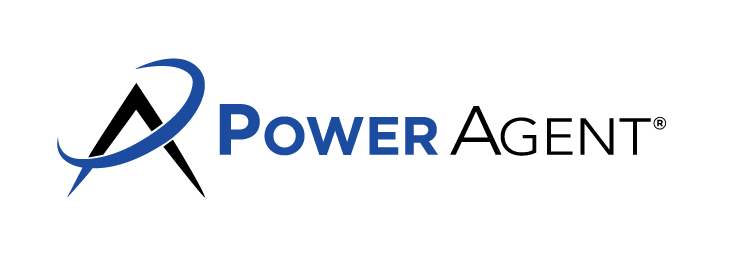 Agent Contact Info Here.